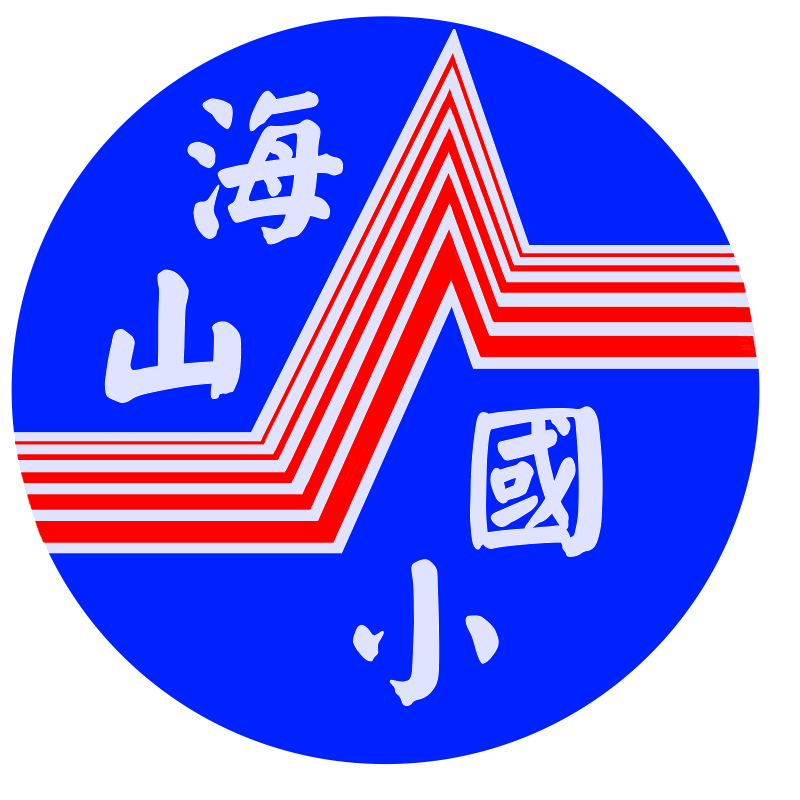 新北市109年度科技輔助自主學習計畫座談會
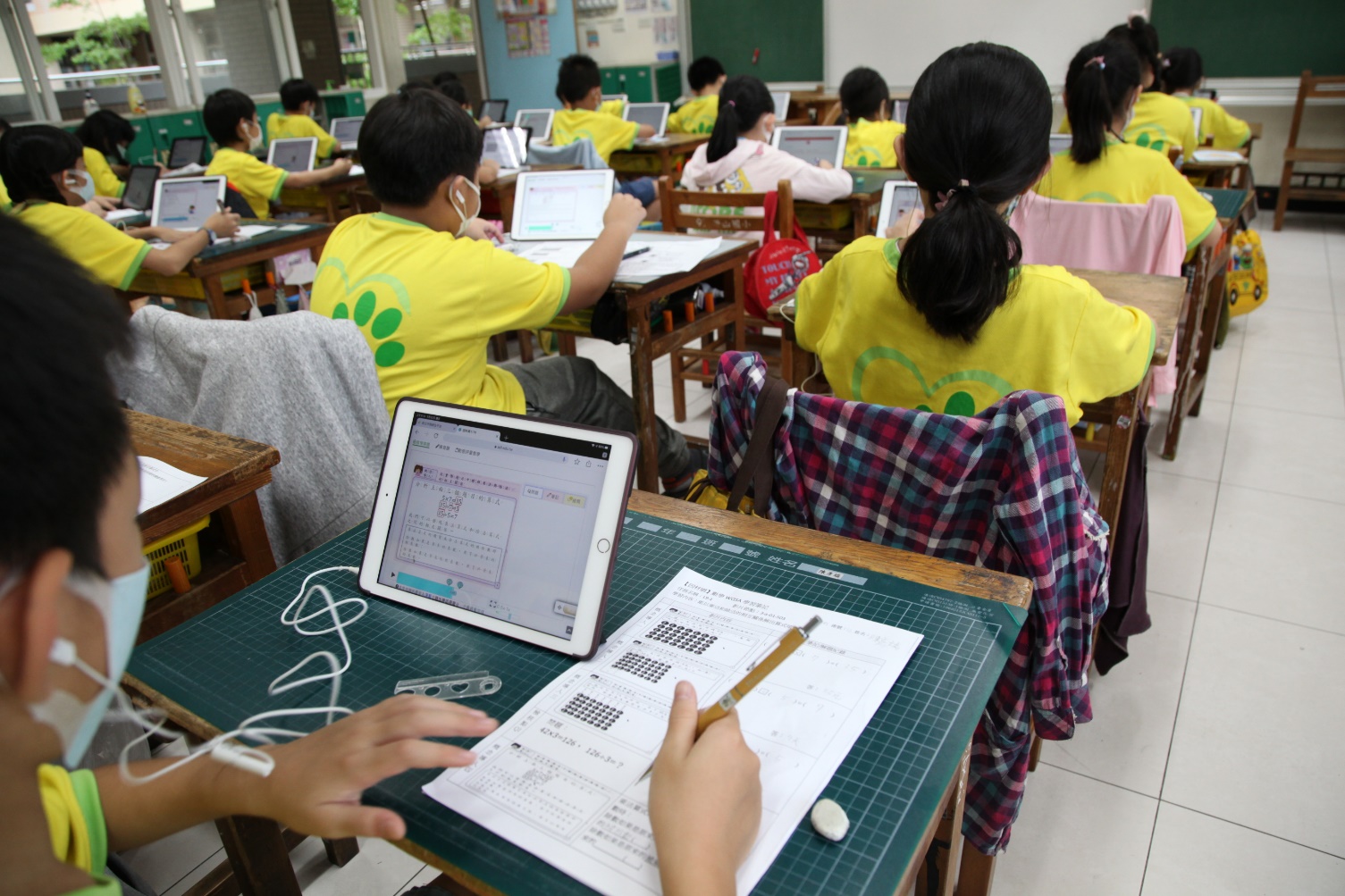 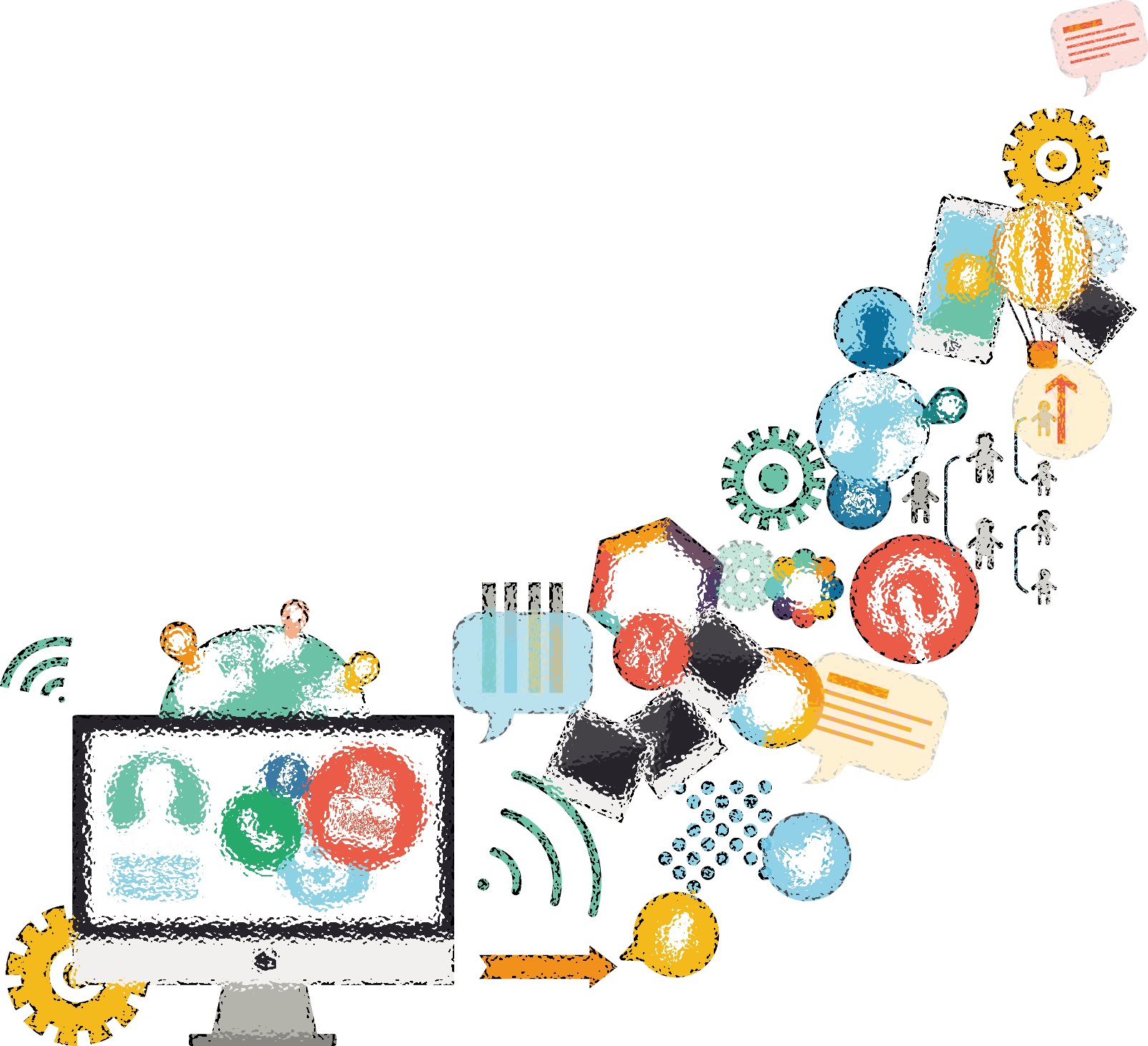 吳瑞福 資訊組長
2020.06.29
大綱
團隊簡介
實施進度
影片欣賞





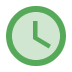 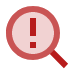 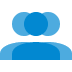 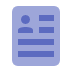 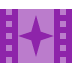 課程規劃
困境展望
（108學年度下學期）
林瑞昌 校長
陳一君 教務主任
團隊簡介
呂珮瑄 313導師
黃馨誼 609導師

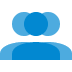 黃偉誠 自然科任
曾若慈 英語科任
吳瑞福 資訊組長
（109學年度上學期）
林瑞昌 校長
陳一君 教務主任
團隊簡介
呂珮瑄 413導師
黃馨誼 社會科任

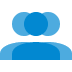 黃偉誠 自然科任
曾若慈 英語科任
洪玉虹 515導師
吳瑞福 資訊組長
課程規劃

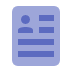 數學課
國語
數學
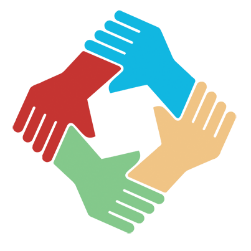 學習扶助
自然
英語
呂珮瑄 313導師
2019.12.31
2020.01.21~02.24
實施進度
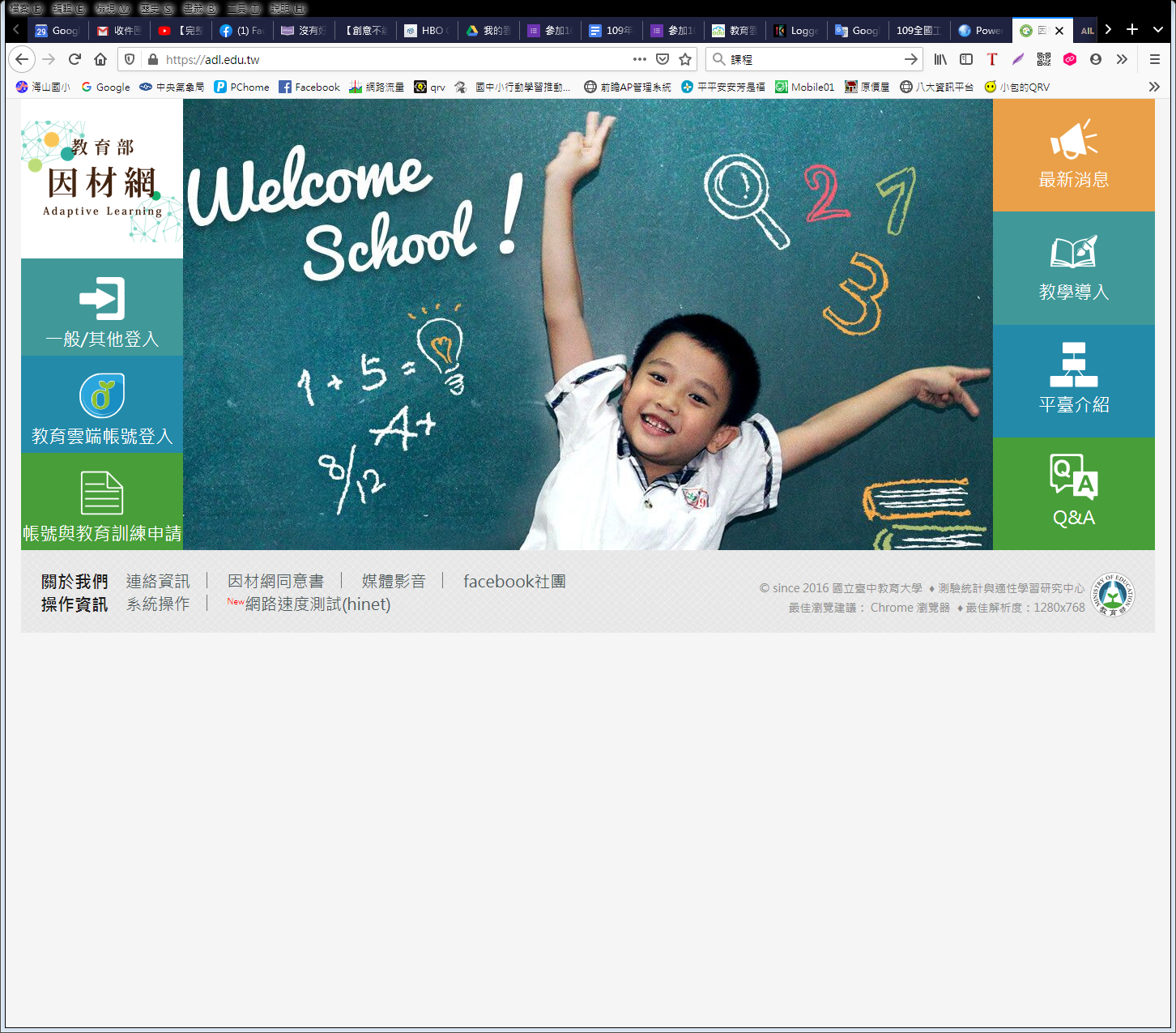 
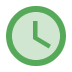 學生單一認證
教師熟悉因材網平台
呂珮瑄 313導師
2020.02.24
實施進度
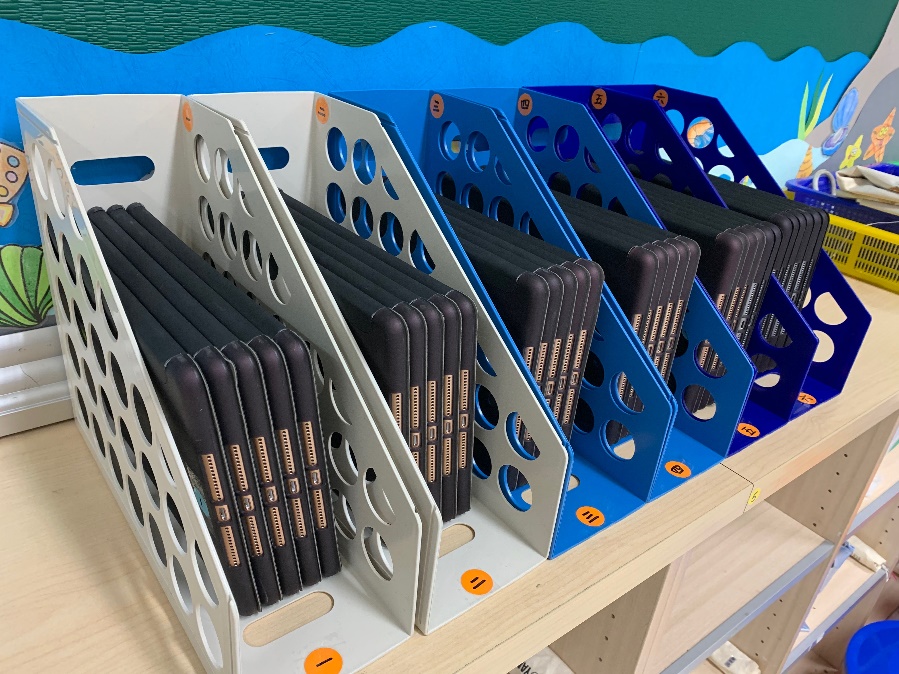 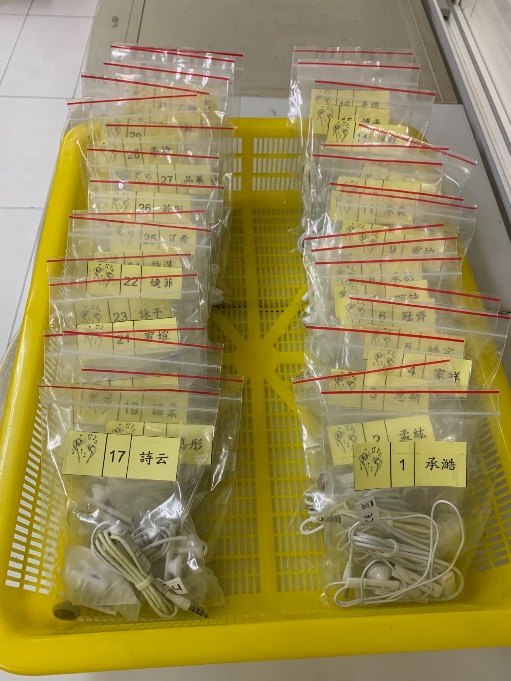 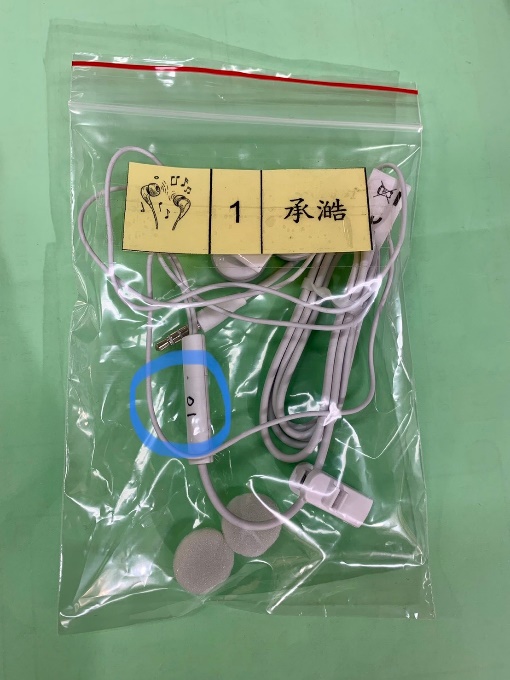 
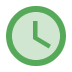 準備iPad、耳機
呂珮瑄 313導師
2020.02.25
2020.03.16
實施進度
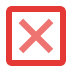 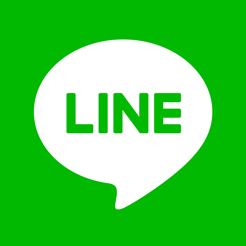 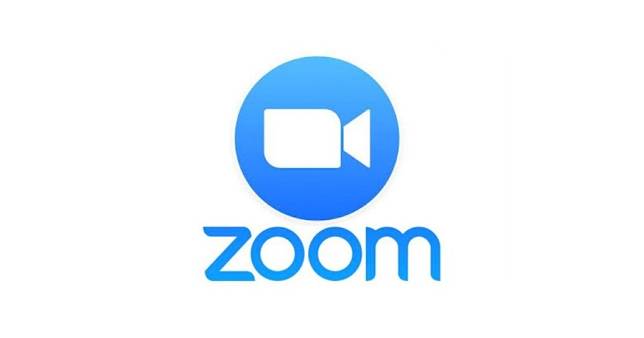 
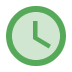 使用Line、Zoom-家長帳號
準備家長日-家長認同
呂珮瑄 313導師
2020.3.18
實施進度
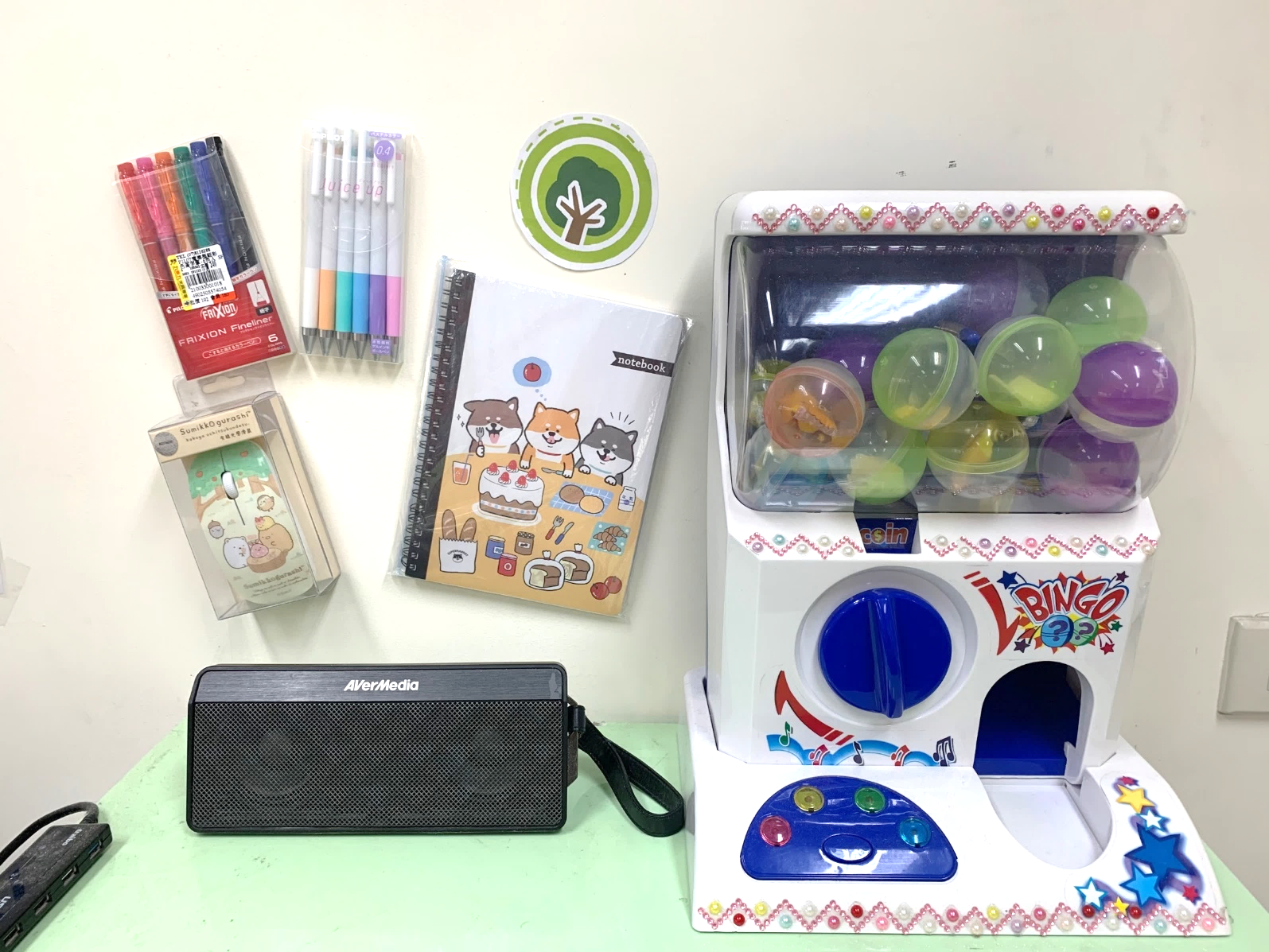 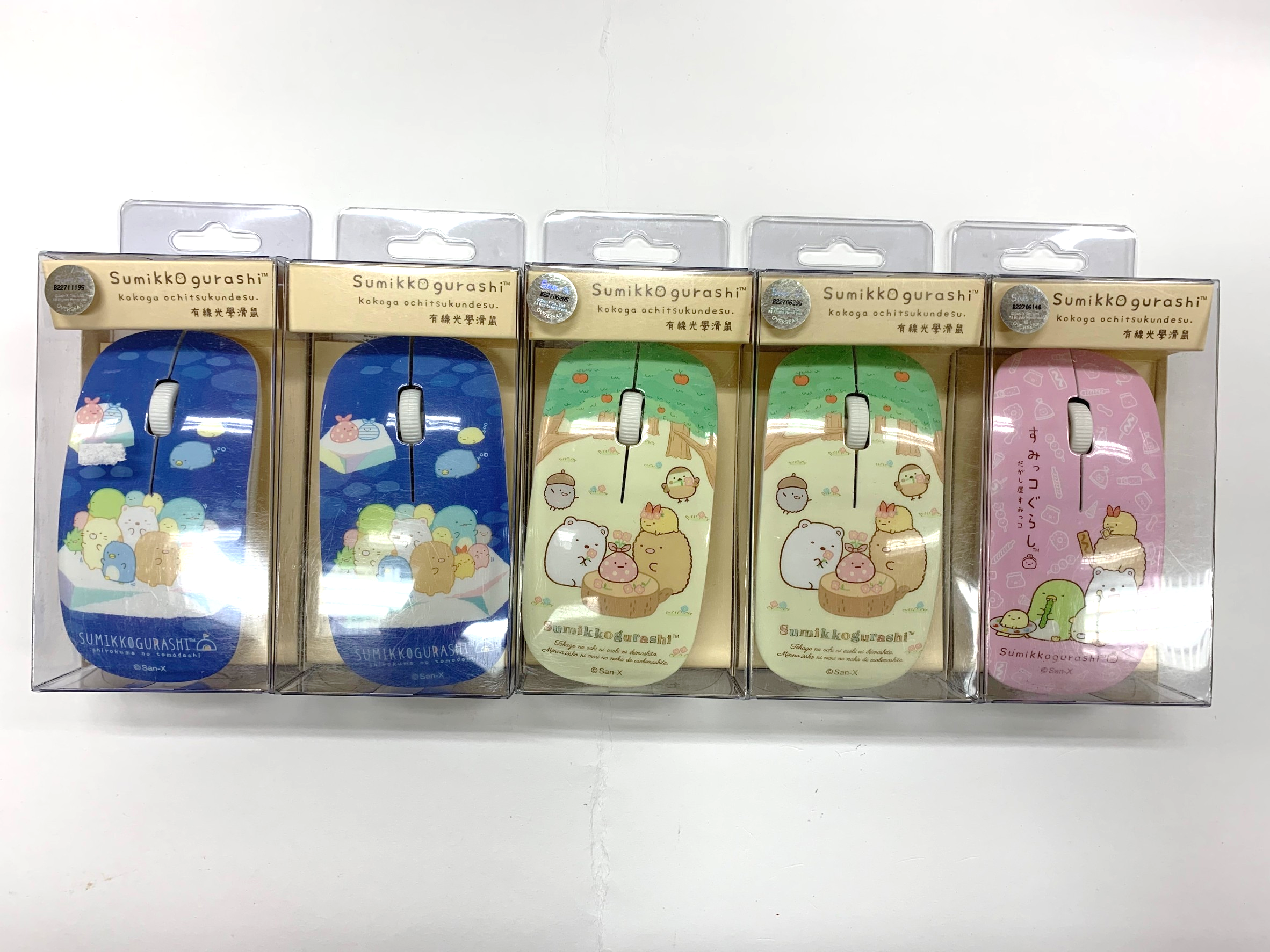 
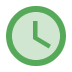 激勵-使用因材網代幣換實體獎品
呂珮瑄 313導師
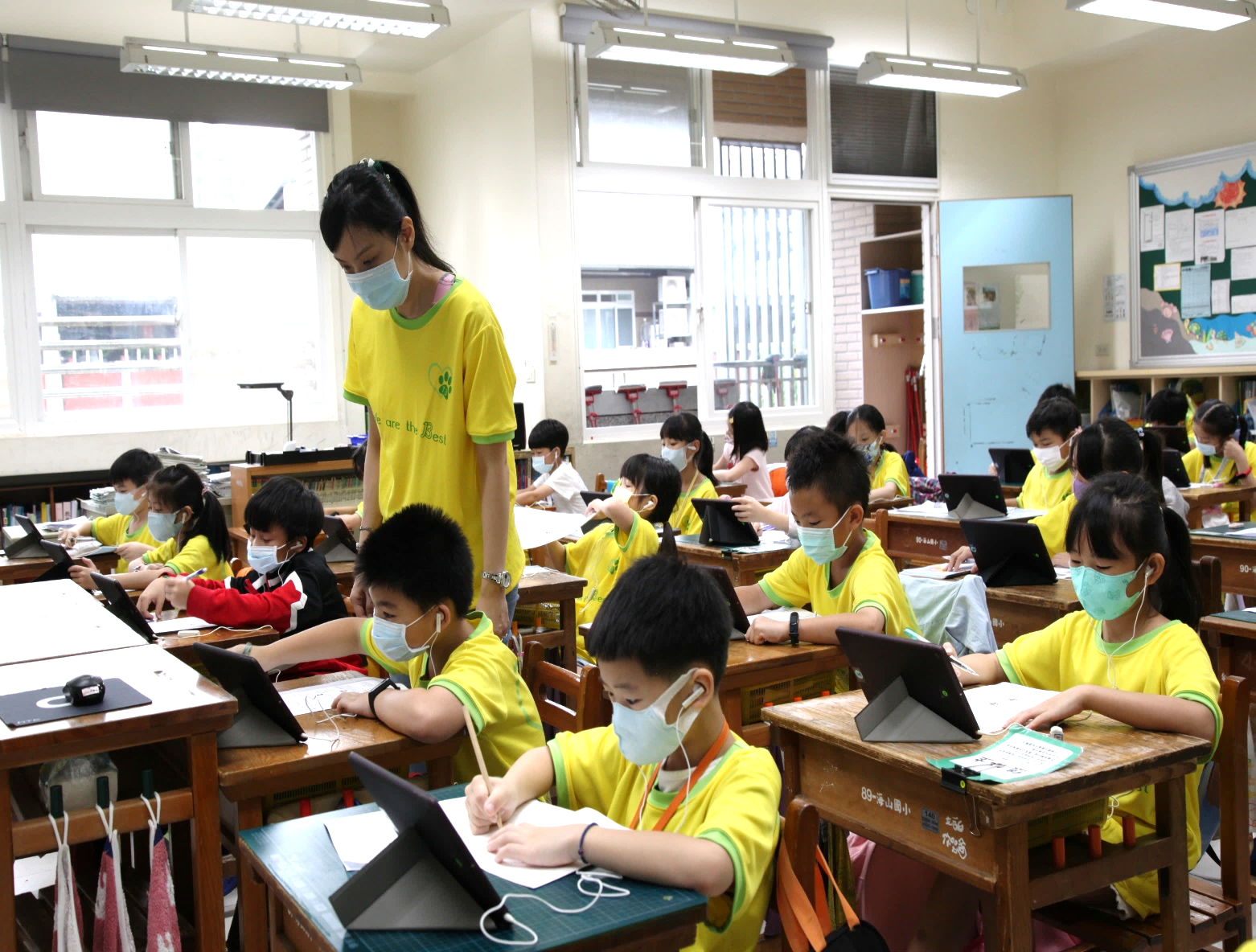 實施進度

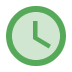 3D Cube with 3 Puzzle Pieces
洪玉虹 515導師
實施進度
研習、熟悉因材網

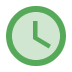 課程規劃、家長溝通
iPad、耳機、充電櫃管理
your date here
större - a multipurpose PowerPoint template
11
共備
Meet the team – 4 people
實施進度

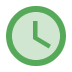 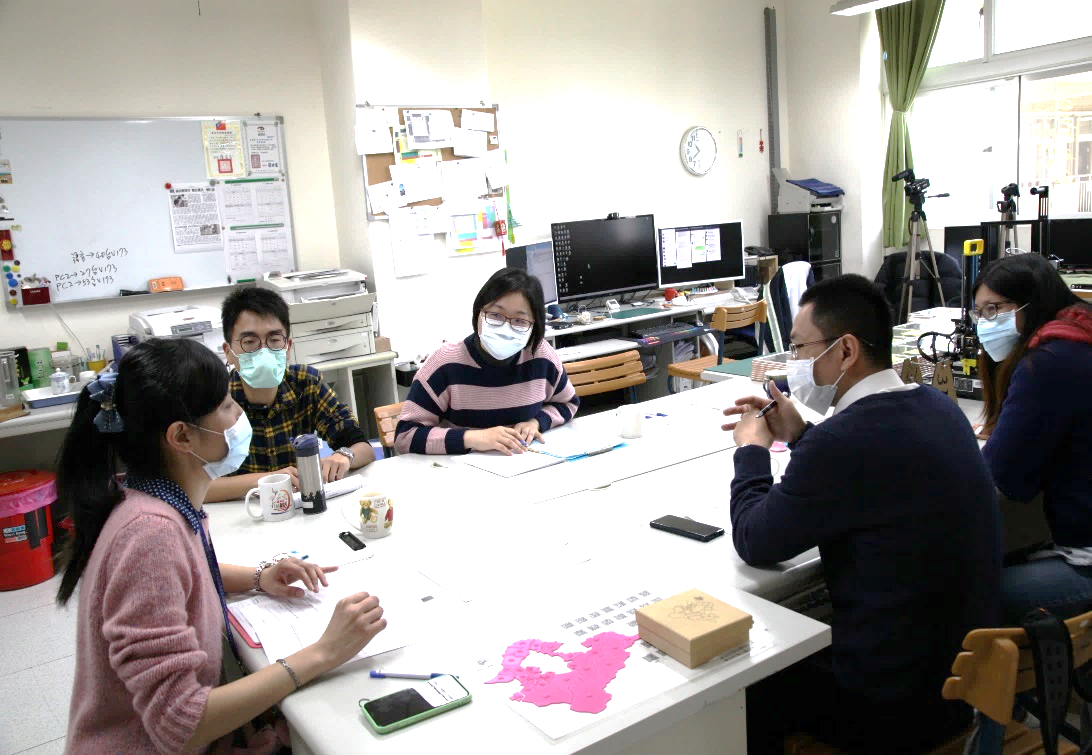 2020.03.02
2020.05.04
2020.06.02
2020.04.09
your date here
större - a multipurpose PowerPoint template
12
校內推廣研習
Meet the team – 4 people
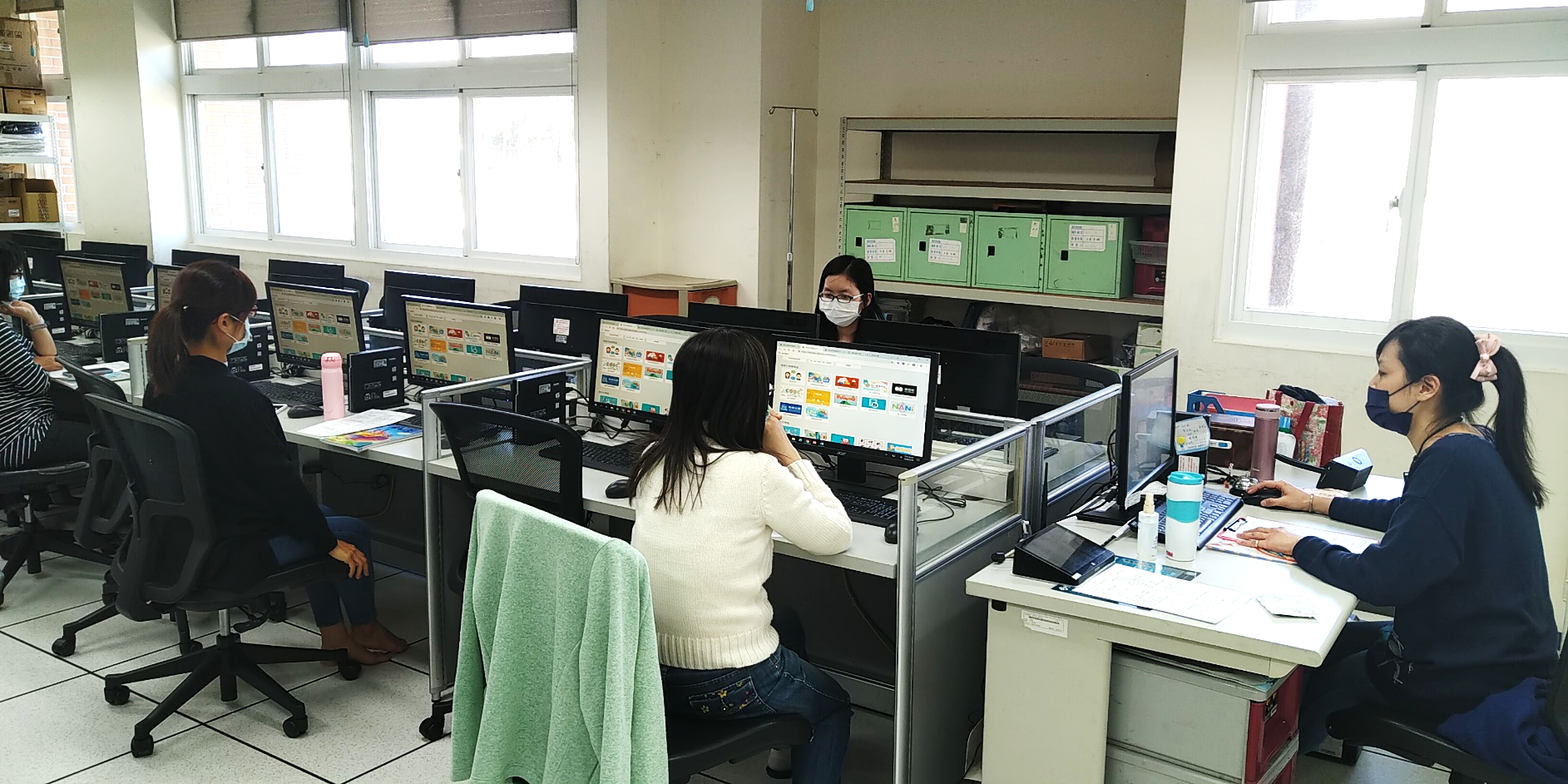 實施進度

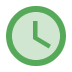 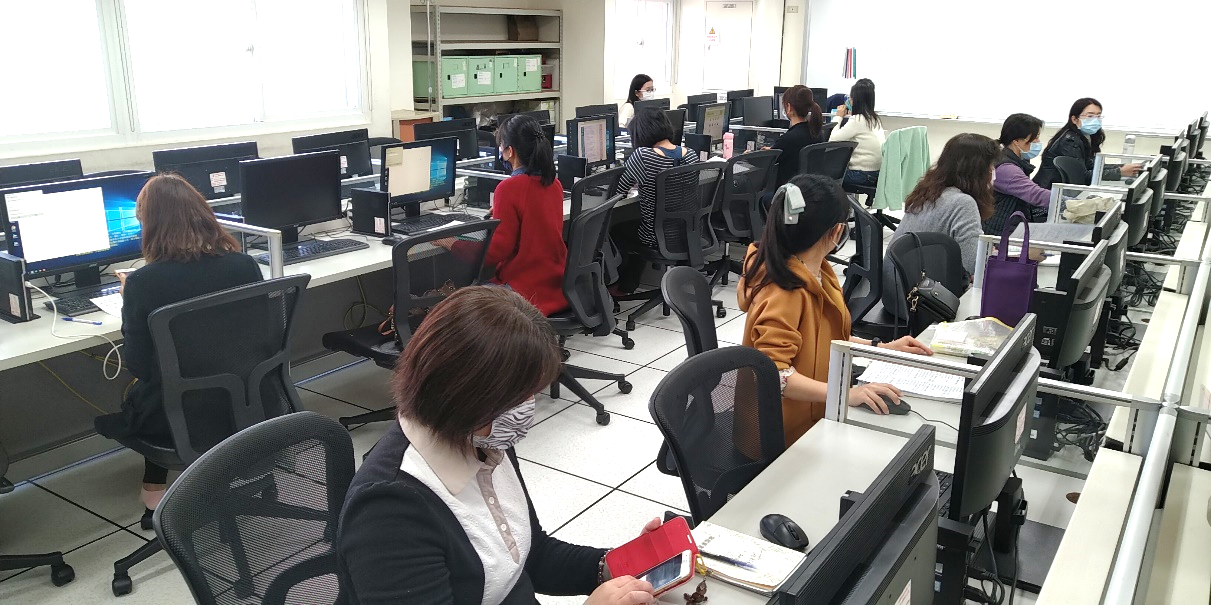 2020.03.16
your date here
större - a multipurpose PowerPoint template
13
公開授課
Meet the team – 4 people
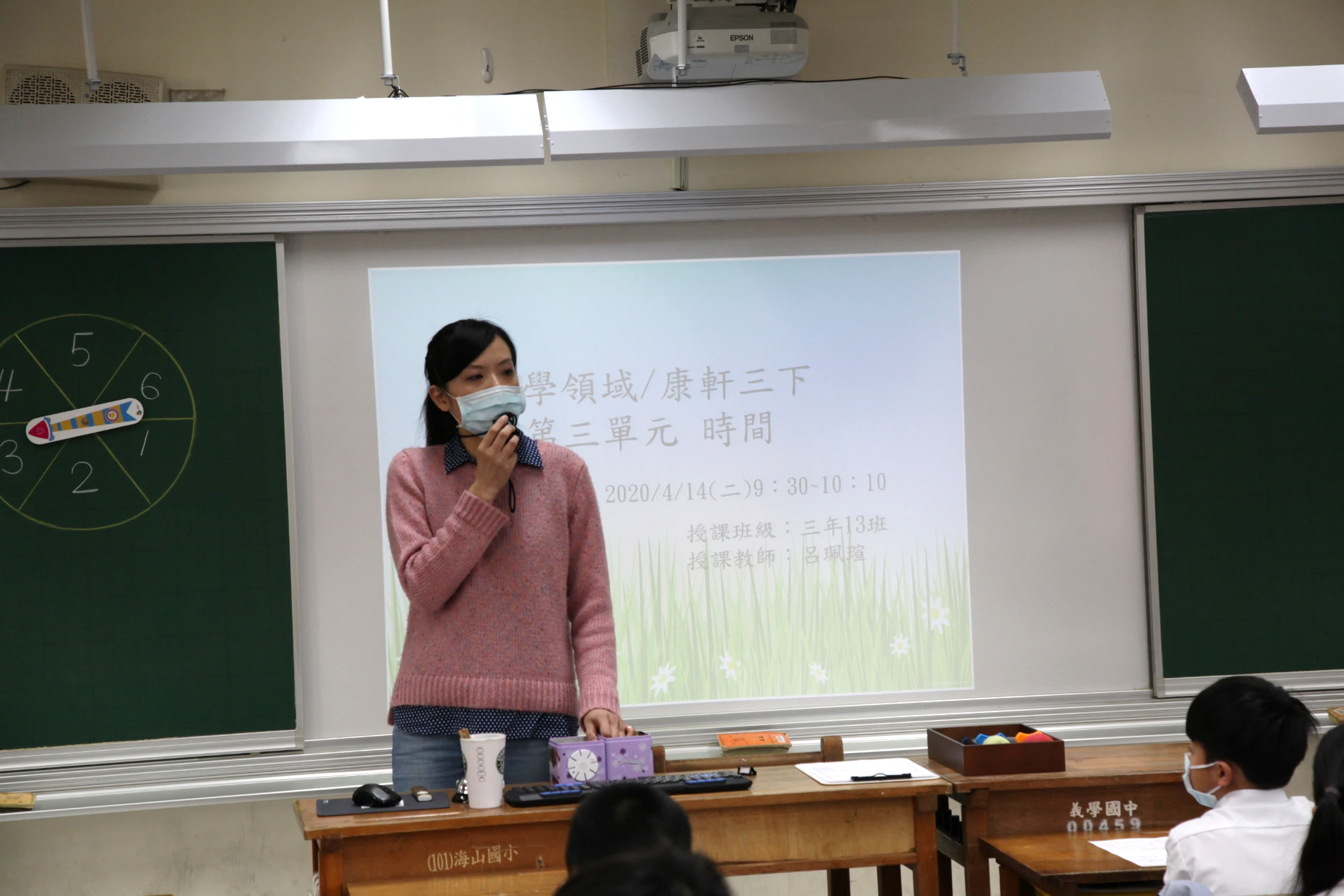 實施進度

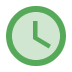 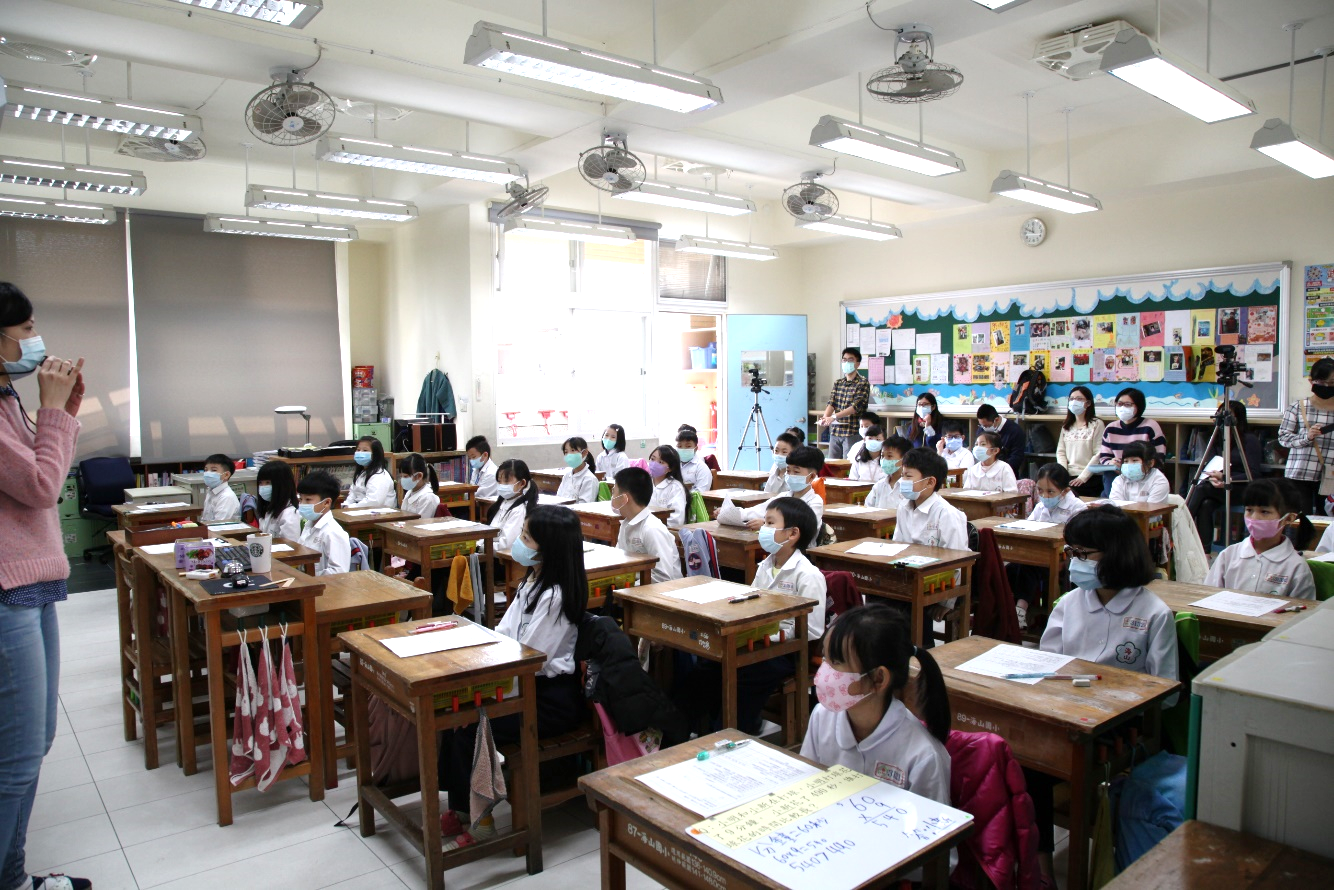 2020.04.14
your date here
större - a multipurpose PowerPoint template
14
教練學校聯合輔導會議
Meet the team – 4 people
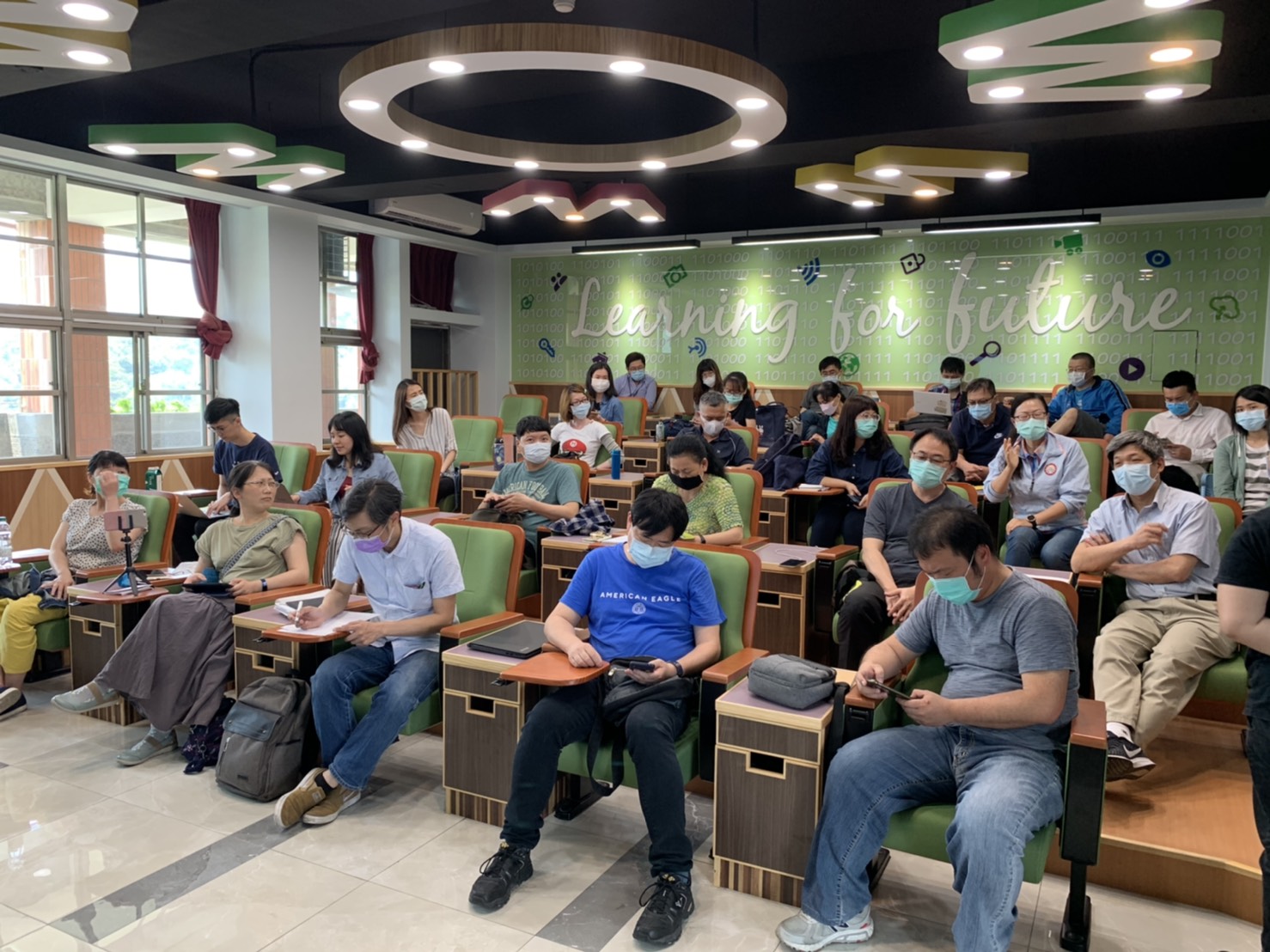 實施進度

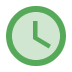 2020.05.05
your date here
större - a multipurpose PowerPoint template
15
趙貞怡 輔導教授
Meet the team – 4 people
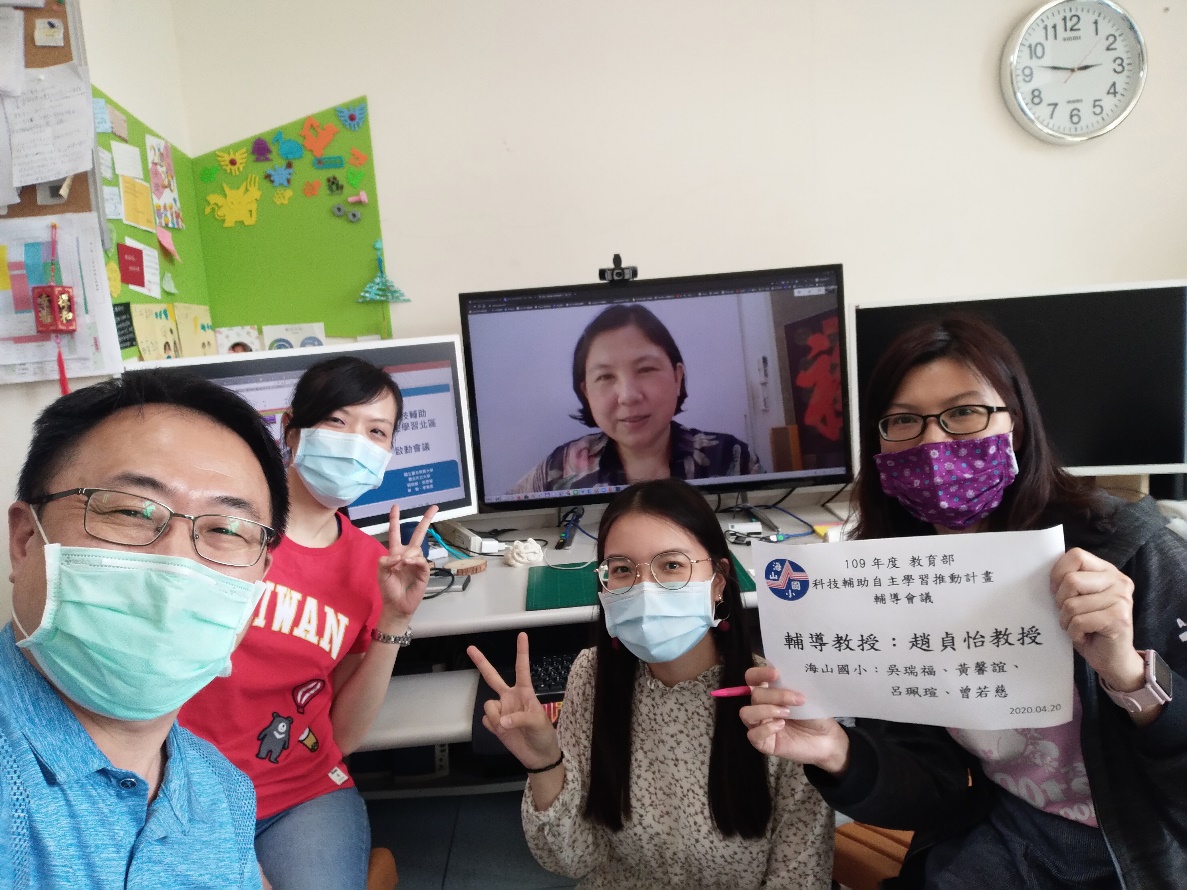 實施進度

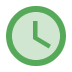 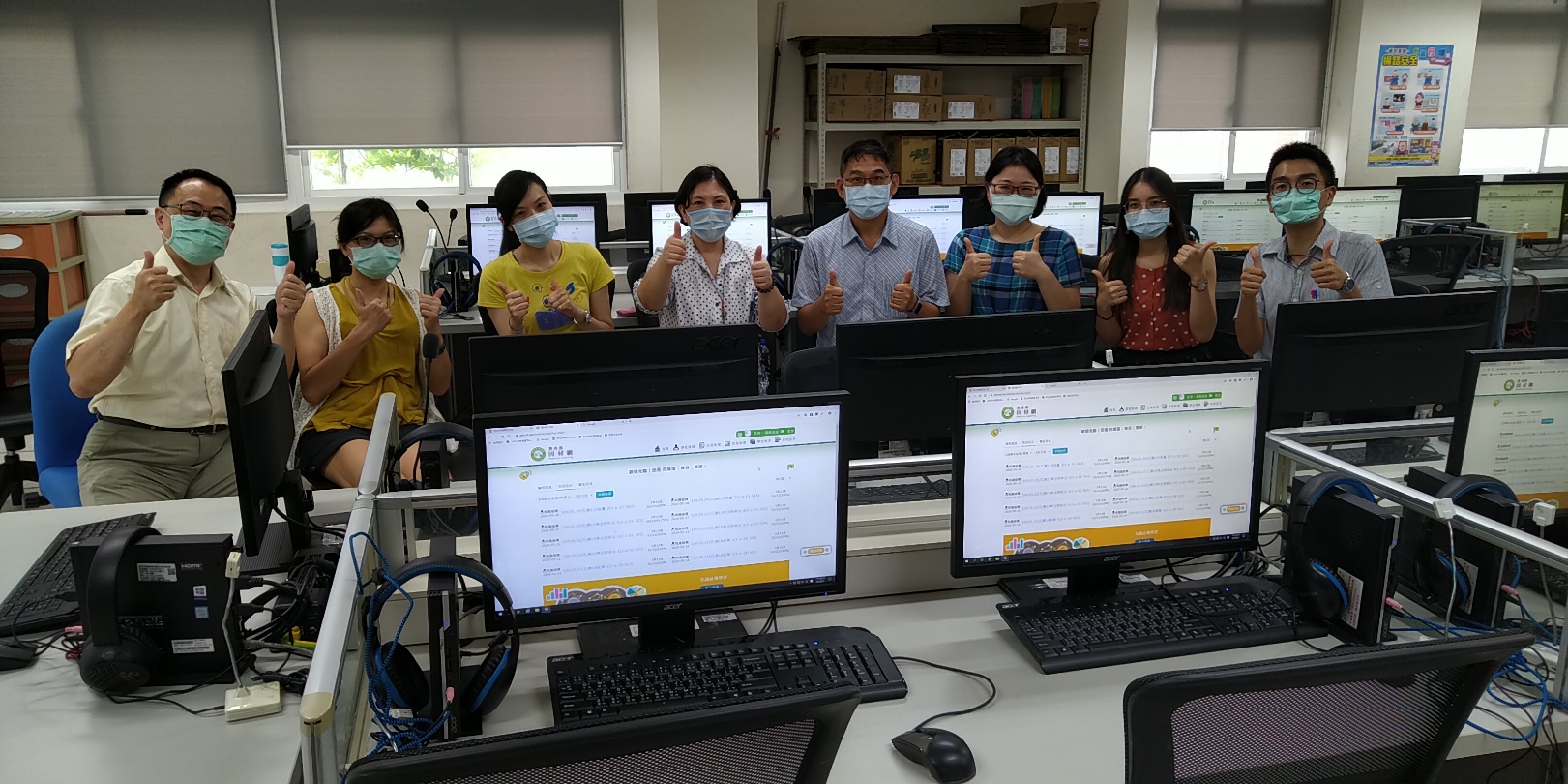 2020.04.20
2020.06.01
your date here
större - a multipurpose PowerPoint template
16
實驗班、對照班-前後測
Meet the team – 4 people
06.18
05.14
實施進度
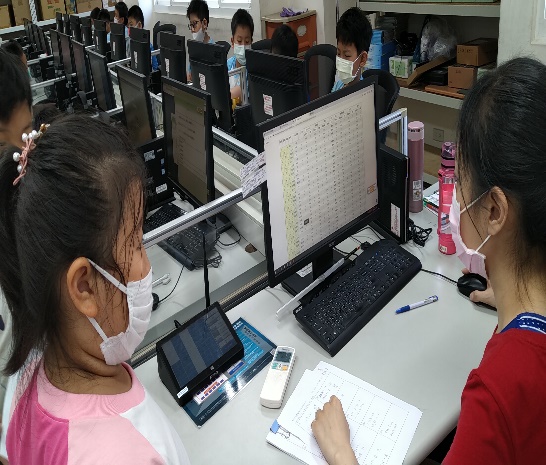 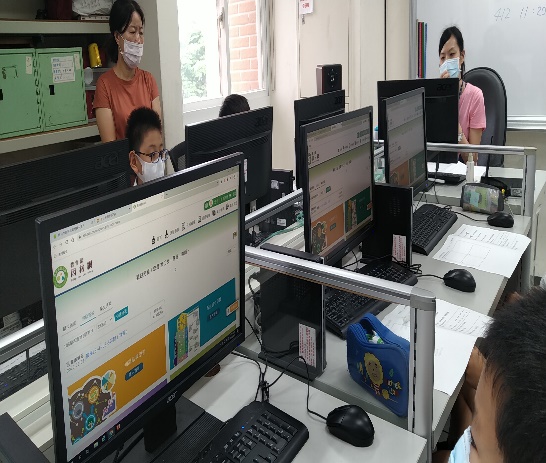 
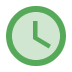 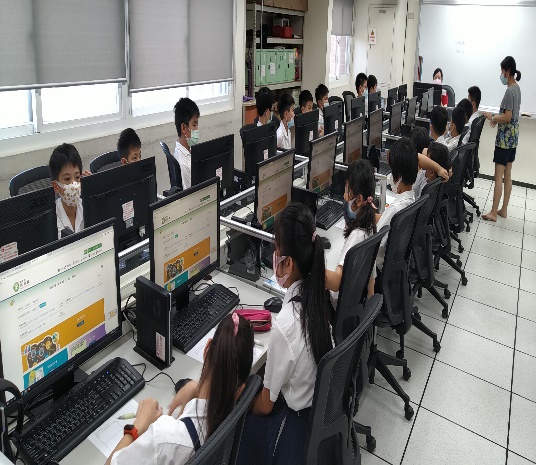 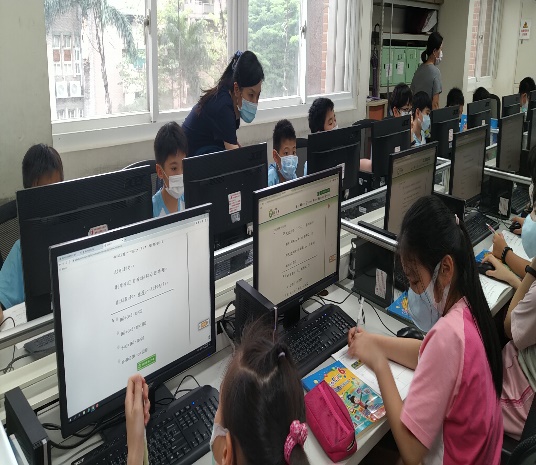 06.18
05.15
your date here
större - a multipurpose PowerPoint template
17
講師認證
Meet the team – 4 people
實施進度

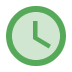 已研習
待研習
your date here
större - a multipurpose PowerPoint template
18
困境展望

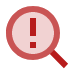 呂珮瑄老師：
如果要挑單元使用因材網也是可以的，但也要規劃好怎麼搭配原來的教學，因為培養因材網學習的模式不容易。
「如果沒培養成固定的使用習慣」，容易愈用愈少,尤其系統一有問題，老師就會想要直接上數學課本比較快。
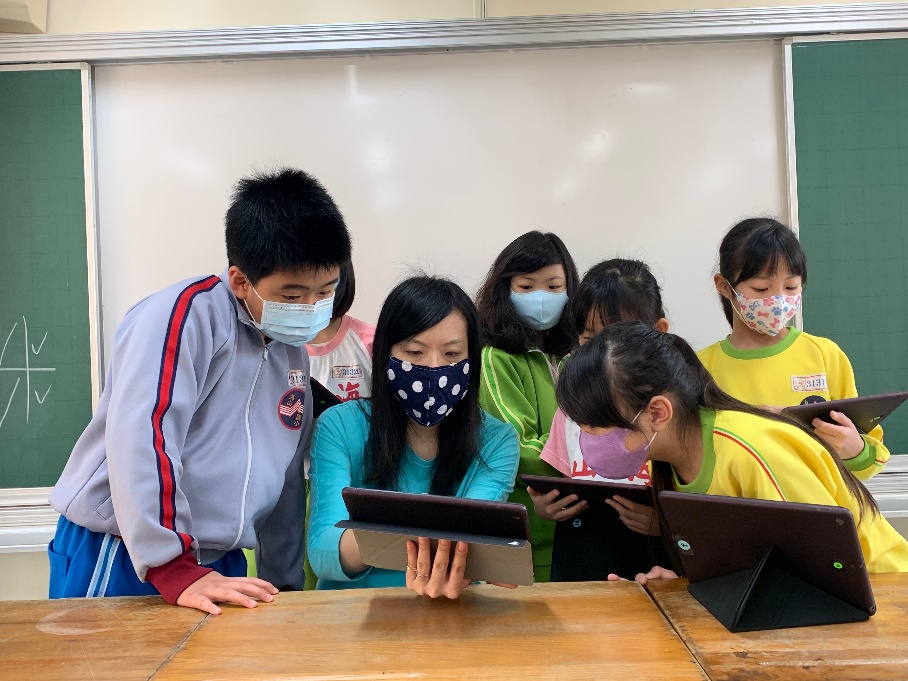 困境展望

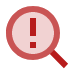 「學生學習扶助科技化評量」測驗結果匯入因材網的問題。
每學年度帳號重覆問題。
因材網系統不夠穩定。(問題回報)
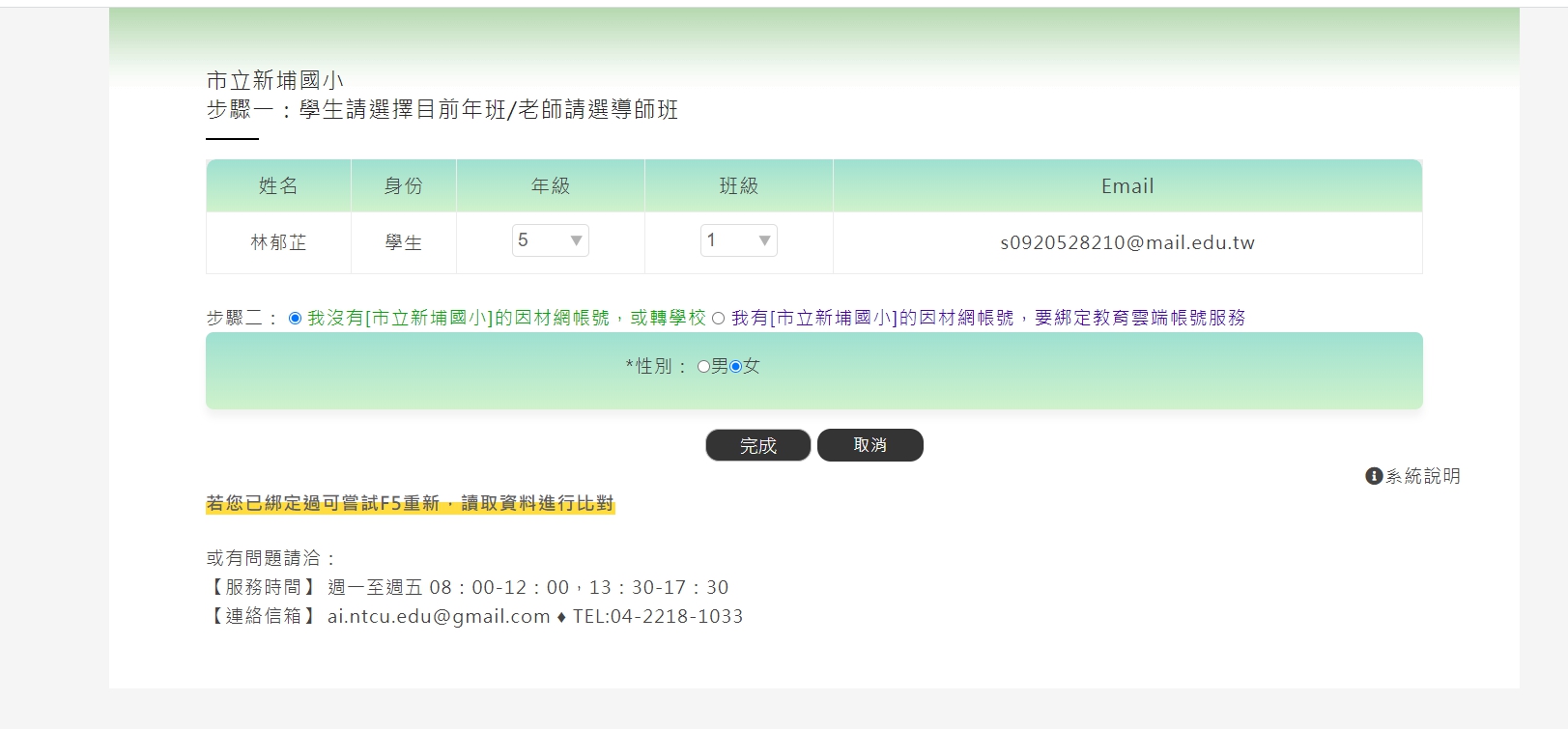 困境展望
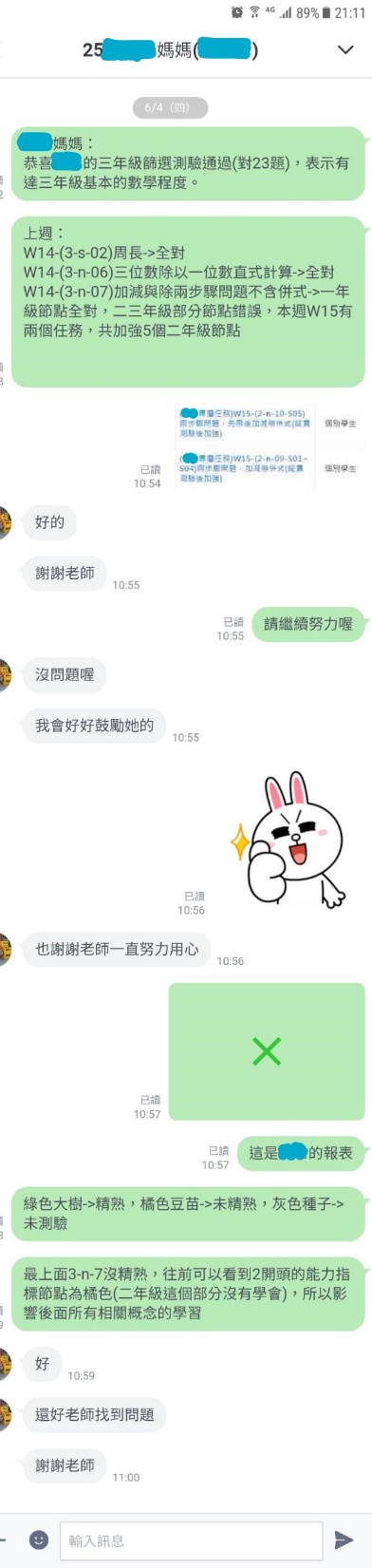 
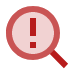 家長的支持與肯定。
學生學習成效。
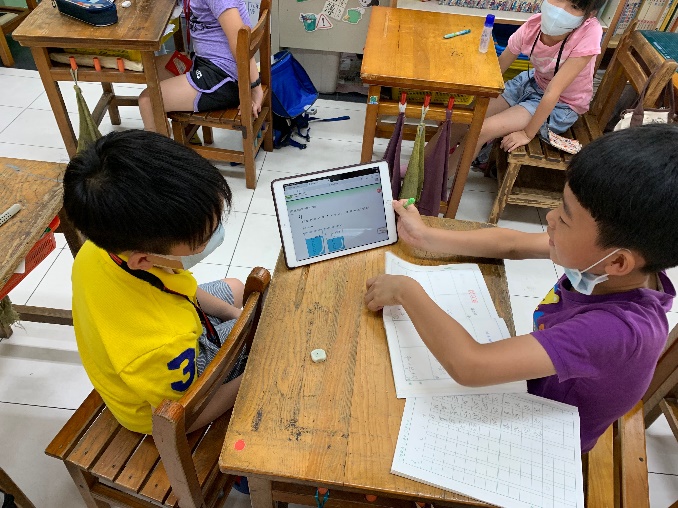 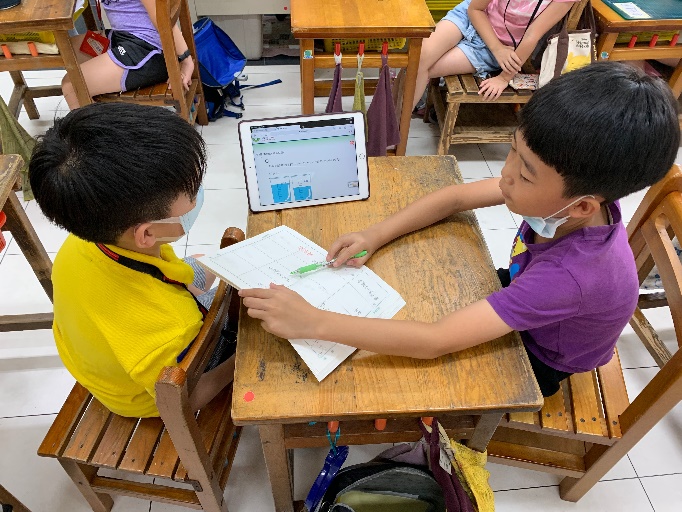 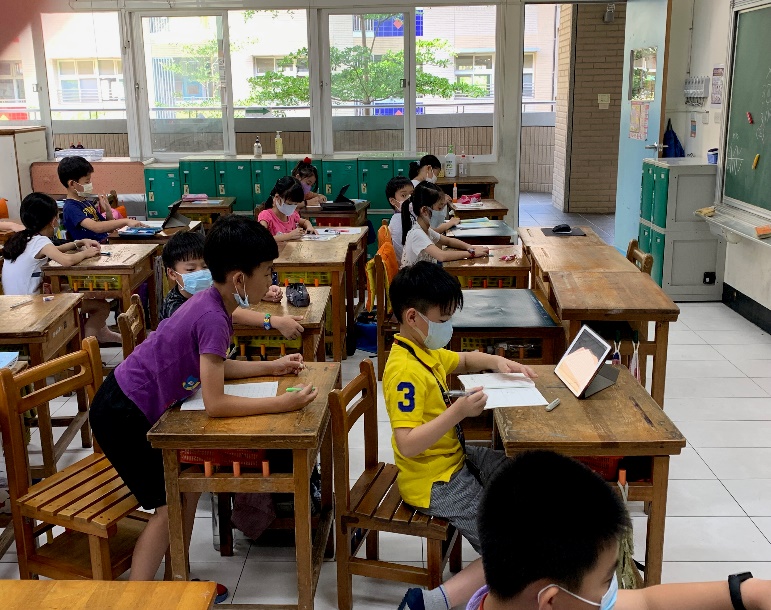 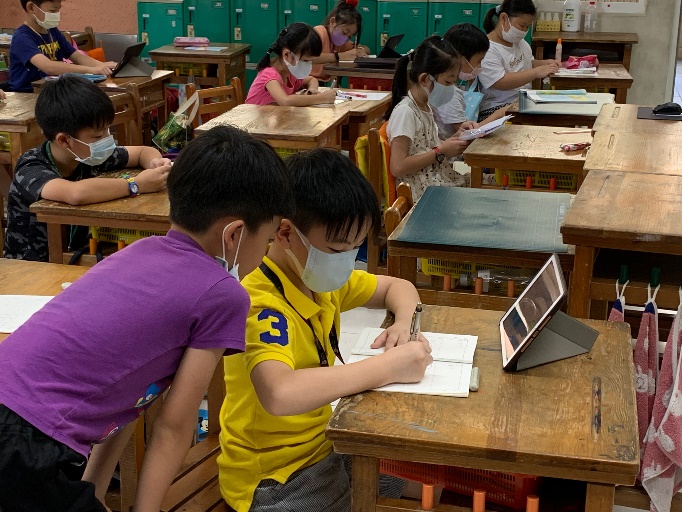 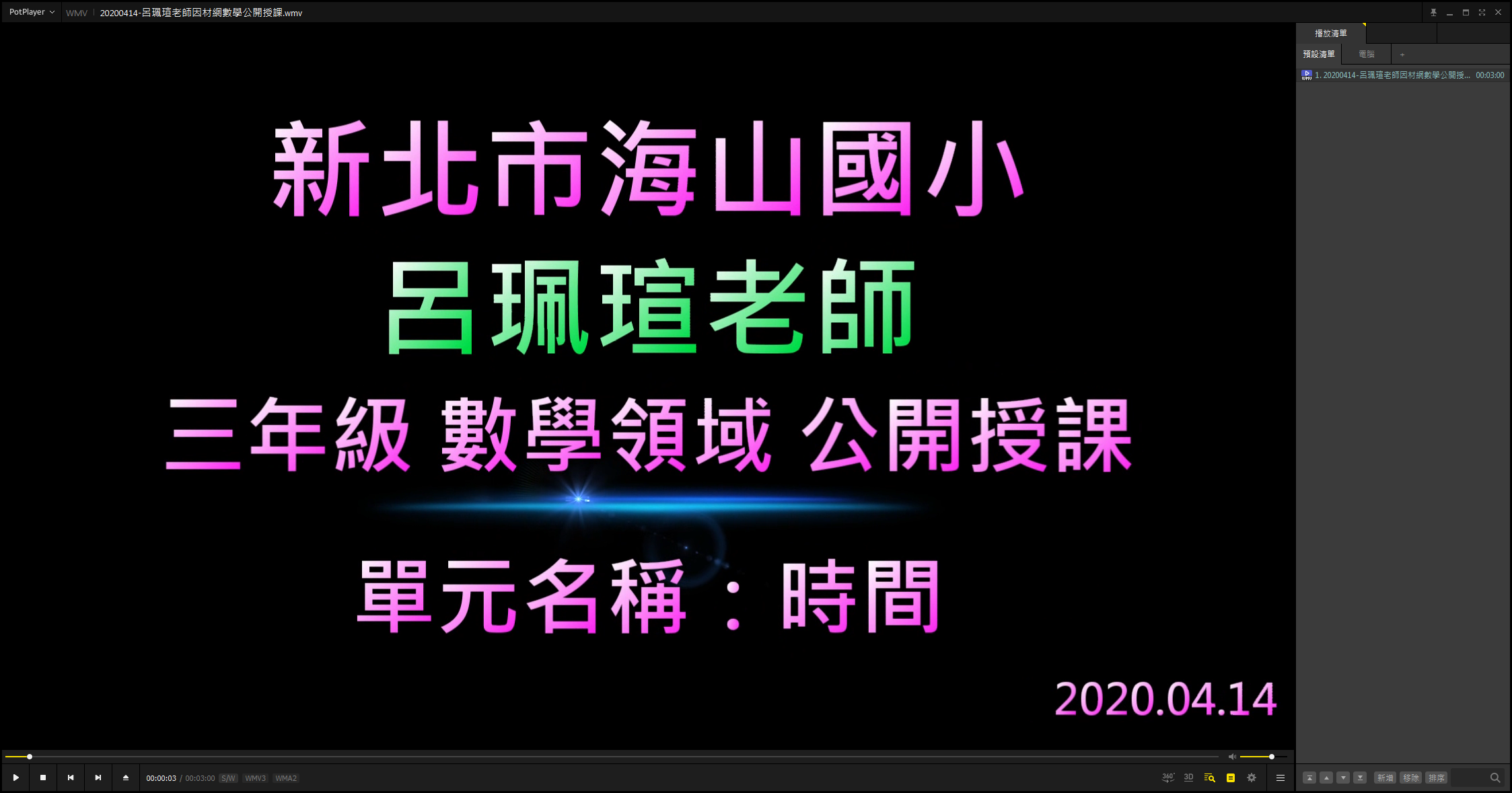 影片欣賞

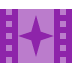